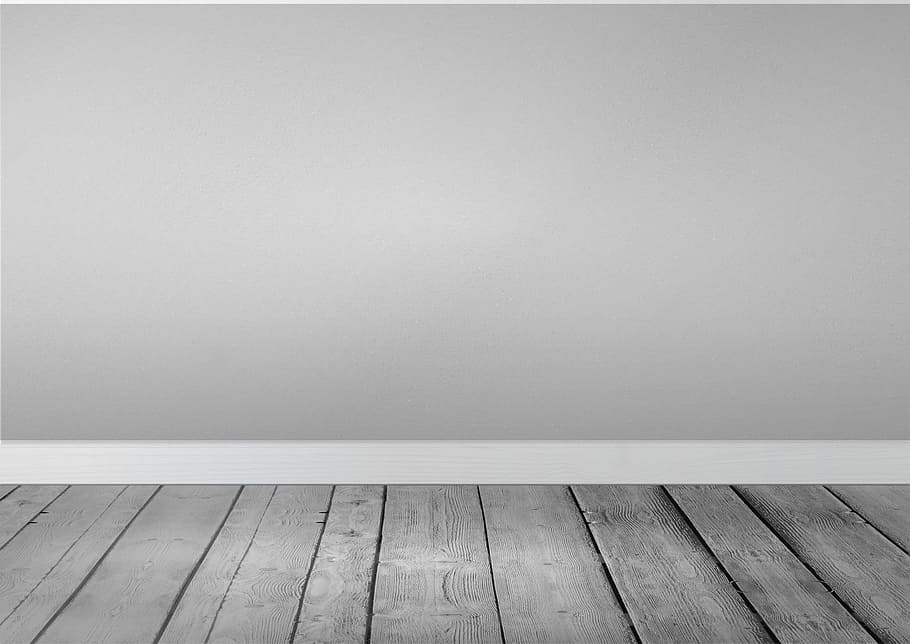 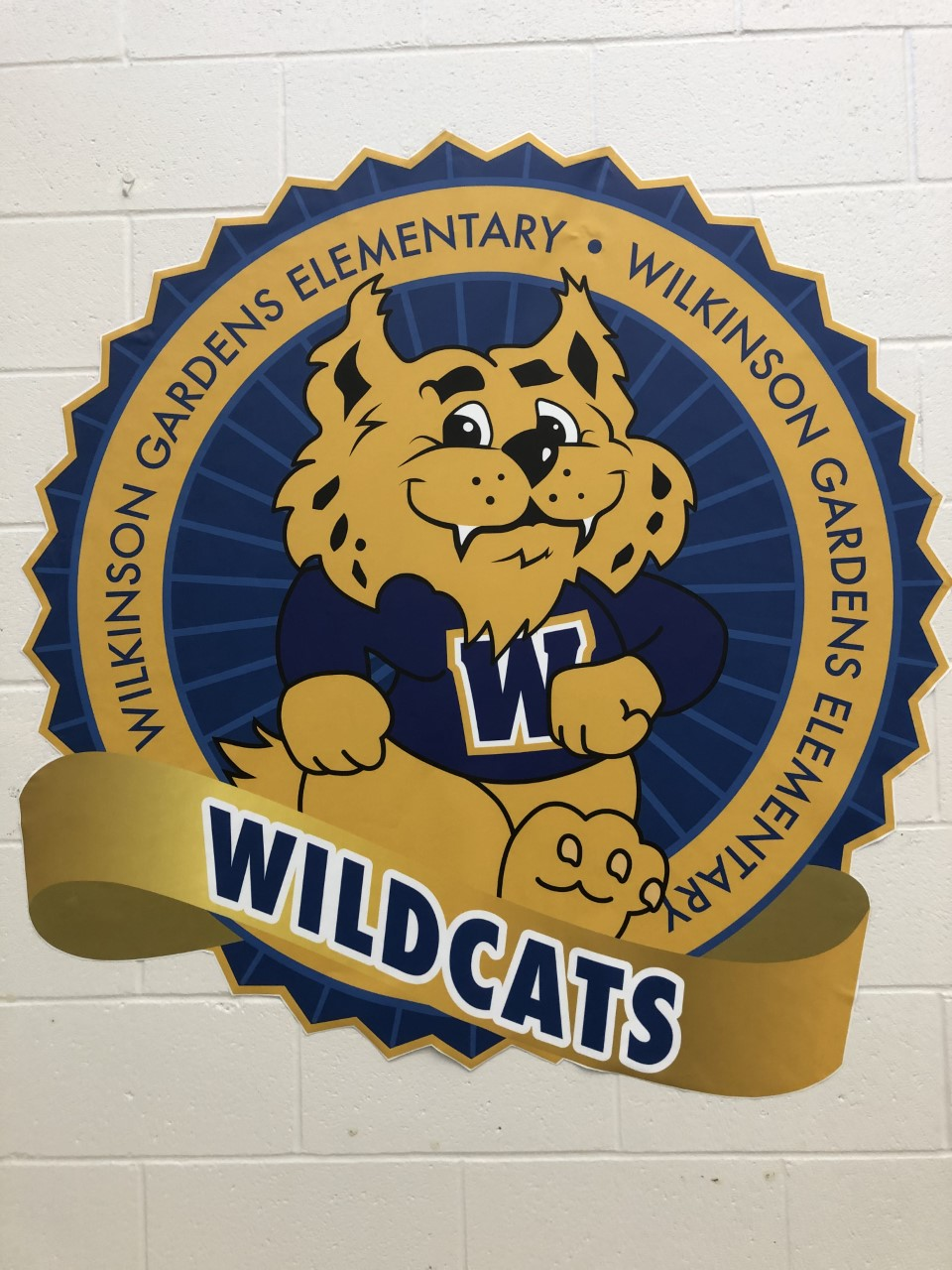 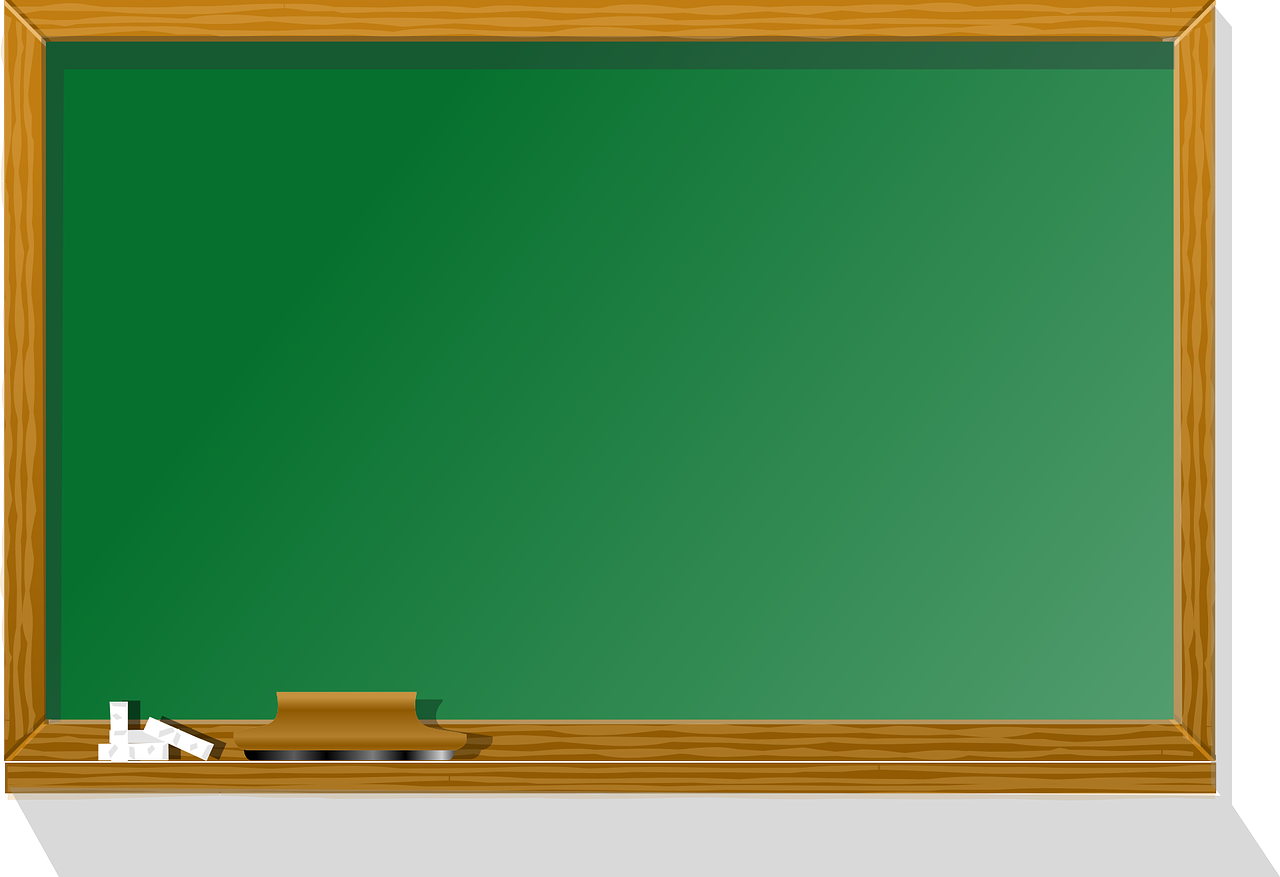 Welcome to First Grade
Wilkinson Gardens Elementary School

Dr Kathleen Mainhart
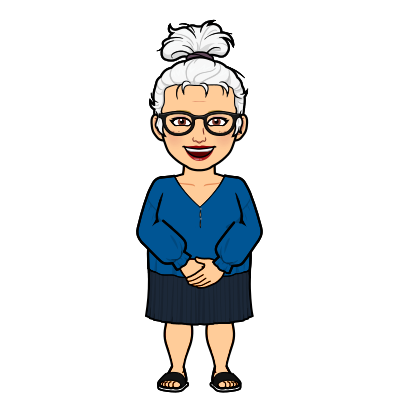 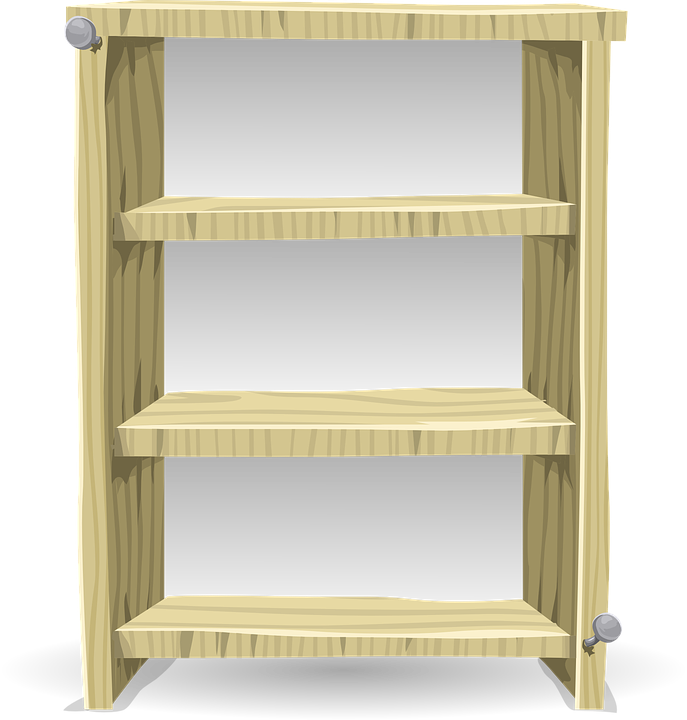 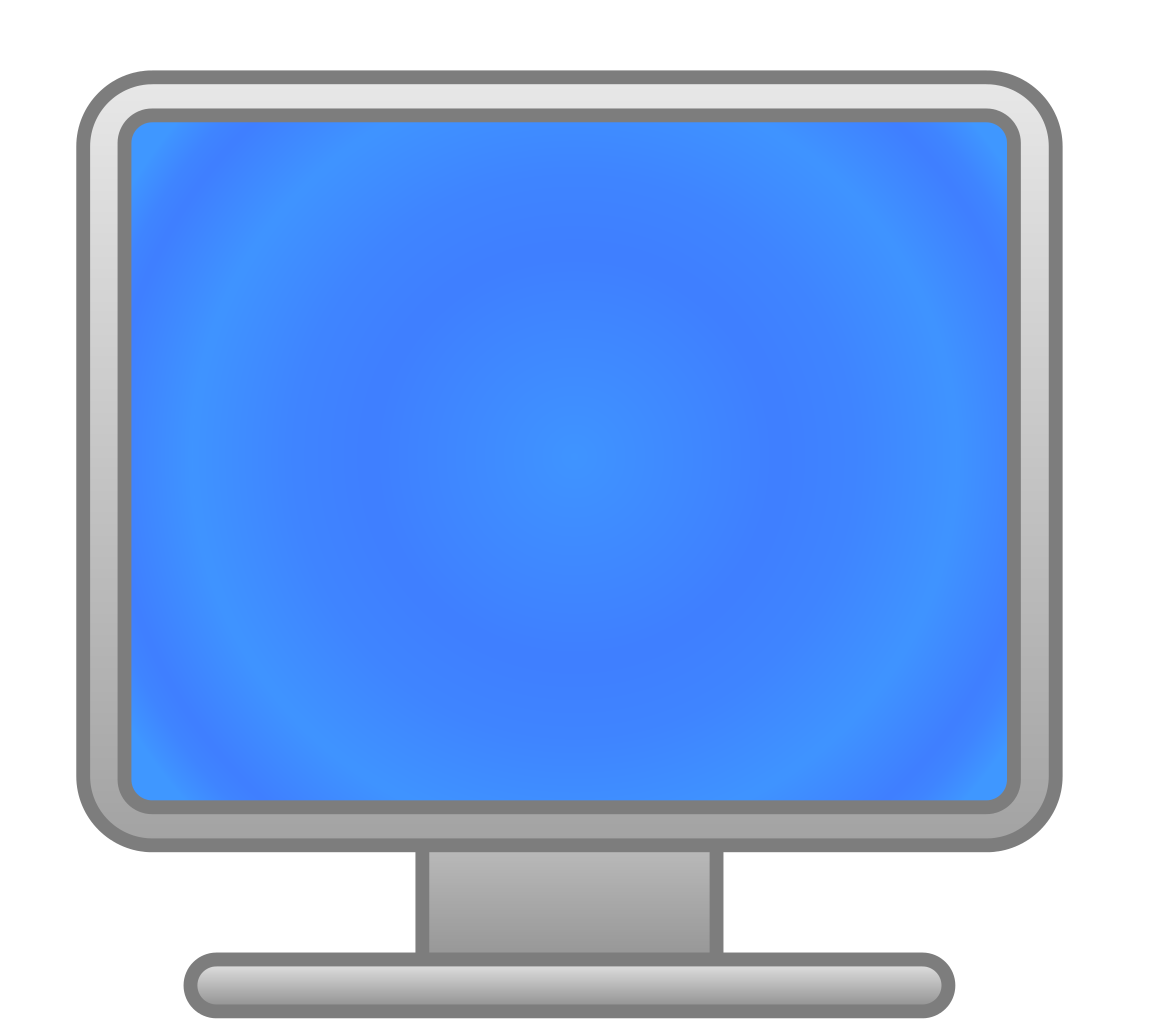 RCSS Launch Pad
Syllabus
Wildcats ROAR
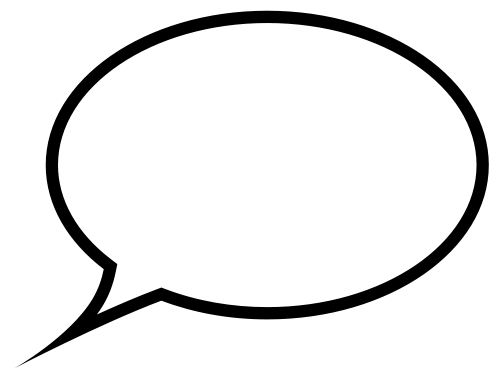 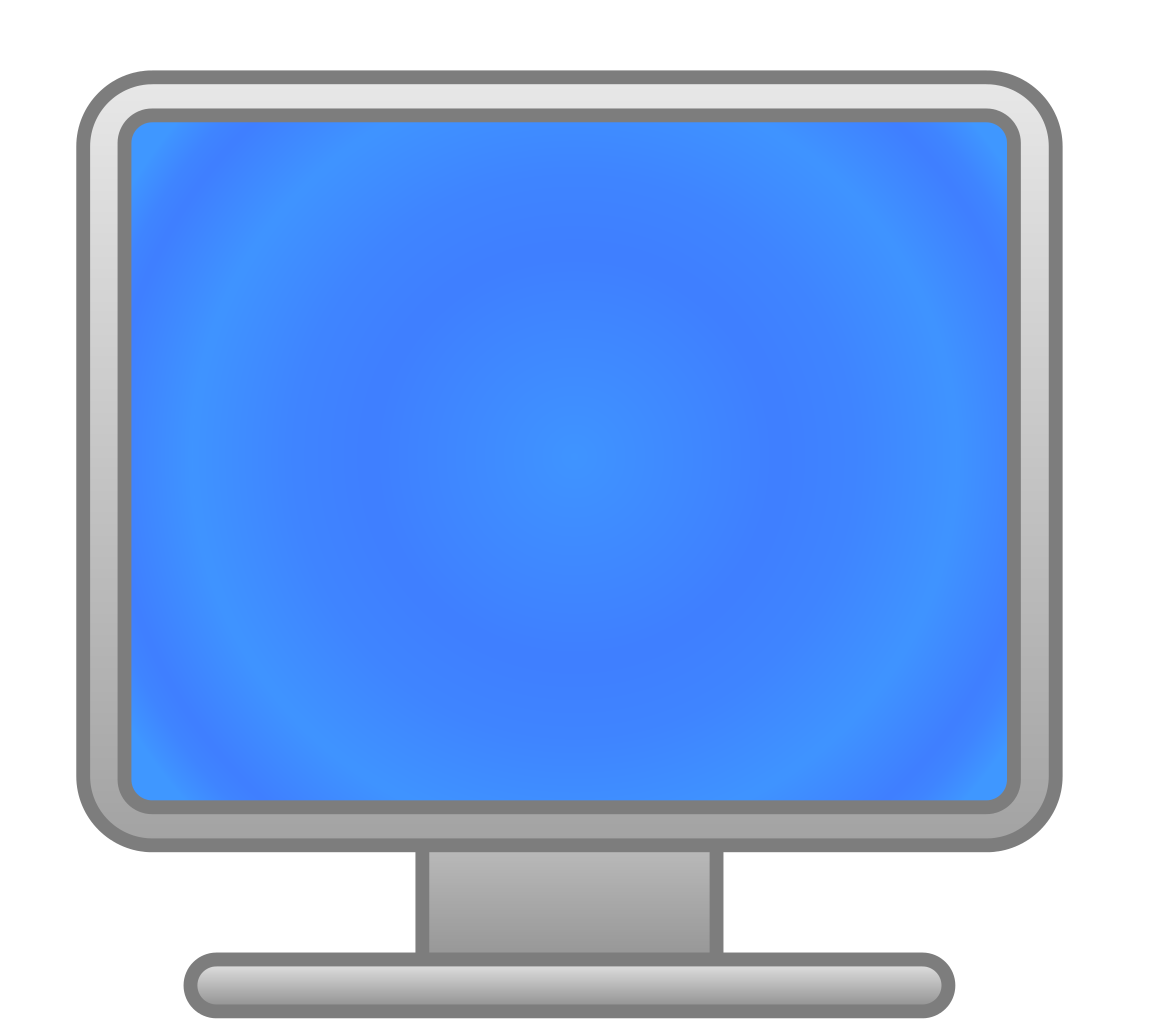 School Calendar
Click on me to find out more about me.
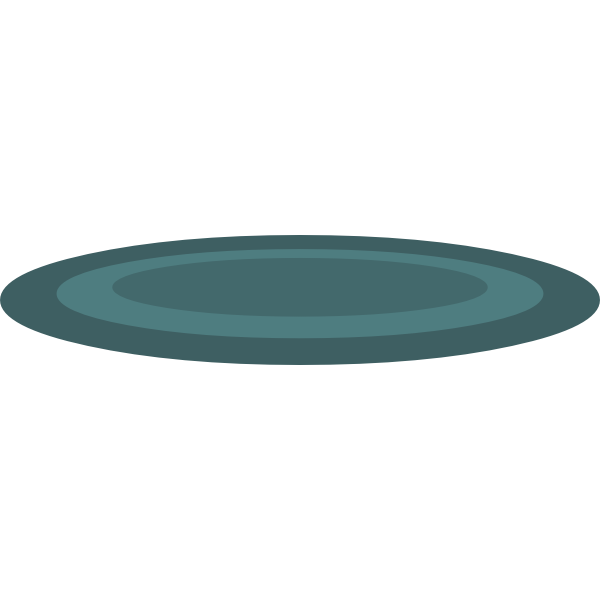 All About Me
Hello First Graders and Parents,
My name is Dr. Mainhart and this is my second year teaching at Wilkinson Gardens Elementary School in Georgia.  I am very excited to be your teacher this year.  We will learn lots of wonderful things.
I graduated in 1985 from Goucher College with a BA in Elementary Education and English.  I spent two years as a Peace Corps Volunteer in Morocco and when I returned to the United States, I taught in New Hampshire and Virginia.  While in Virginia, I attended the University of Virginia and got my M.Ed and Ph.D in Educational Evaluation.  My research involved looking at how experienced teachers incorporated multicultural education into their classroom. Since then I have taught in New York City (both elementary and graduate education) and in the United Arab Emirates.
I am pleased to be in Georgia and to be teaching grade 1 at Wilkinson Gardens.
1st Grade Syllabus
ELA
•      	Sight words, blending, & segmenting
•      	Grammar (nouns, verbs, adjectives, conjunctions, etc.)
•      	Writing, directions, & opinions with a focus on handwriting
•      	Reading different kinds of texts (informational and literary)
Math
•      	Solving addition and subtraction word problems in situations of adding to, taking from, putting together, taking apart, and comparing (e.g. a taking from situation would be: “Five apples were on the table. I ate some apples. Then there were three apples. How many apples did I eat?”)
•      	Quickly and accurately adding with a sum of 10 or less and quickly and accurately subtracting from a number 10 or less (e.g. 2 + 7, 7 - 5)
•      	Understanding what the digits mean in two-digit numbers (place value)
•      	Using understanding of place value to add and subtract (e.g. 38 + 5, 29 + 20, 64 + 27, 80 – 50)
•      	Measuring lengths of objects by using a shorter object as a unit of length
•      	Making composite shapes by joining shapes together, and dividing circles and rectangles into halves or fourths